Ecology
50.4
Climate Largely Determines the Distribution and Structure of Terrestrial Biomes
Climate and Terrestrial Biomes
Climograph- plots the annual means of temperature and precipitation in a given region. Climographs usually determine where certain biomes exist. So what happens when biomes overlap? Patterns of climactic variations help determine biomes from one another.
General Features of Terrestrial Biomes
Ecotone- where biomes overlap.
Periodic disturbance- wildfires, hurricanes, etc. which allows other species become dominant.
Forest
canopy
low-tree stratum
shrub understory 
ground layer of herbacious plants
ground layer (litter layer)
root layer
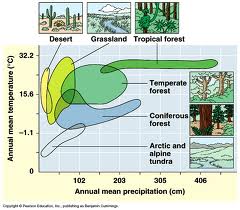 Non-forest
Herbaceous plant layer
Litter layer
root layer
Tropical Rain Forests
Distribution-equatorial and subequatorial regions
Precipitation-200-400cm annually or 150-200 cm in dry forests with a 6-7 month dry season
Temperature-25-29°C
Plants
Competition for light is intense. 
Three layers of trees + shrub layer
Fewer strata
Animals
Largest Biome diversity
Amphibians, birds, reptiles, arthropods, mammals
Human impact
deforestation
Desert
Distribution-occur in a band 30° N and S latitude
Precipitation- less than 30 cm per year
Temperature- vary seasonally and daily -30°C - 50°C
Plants 
Low, scattered vegetation.
C4 or CAM photosynthesis.
Adaptations
Heat and desiccation tolerance
Water storage
Reduced leaf surface area
Physical defenses
Spines
Toxins
Chemical defenses
Animals
Nocturnal
Water adaptations
Water from metabolic breakdown of carbohydrates in seeds
Human Impact
Underground wells
Savanna
Distribution- equatorial and sub equatorial regions
Precipitation- seasonal. Dry season of 8-9 months. 30-50 cm per year
Temperature- 24-29°C
Plants
Adaptations
Fire-adapted
Tolerant of seasonal drought
Scattered
Reduced leaf surface area
Animals
Dominant herbivores are insects, namely termites. 
Migration periods.
Human Impact
Fires help maintain biome.
Problem of cattle ranching and overhunting
Chaparral
Distribution- midlatitude coastal regions
Precipitation- highly seasonal. 30-50 cm
Temperature- 10-12°C
Plants
Dominanted by small shrubs and trees.
High diversity of grasses and herbs
Adaptations
Fireresisitant seeds
Tough evergreen leaves on woody plants
Animals
Deer, goats. High diversity of small mammals, birds, insects, and amphibians.
Human impact
Converted into agricultural and urban centers. 
Fire contained
Temperate Grassland
Distribution- South Africa (veldts), Argentina and uruguay (pampas), Hungary (puszta), Russia (steppes), North America (plains/ priaries)
Precipitation- highly seasonal. 30-100 cm. drought common.
Temperature- -10°C - 30°C
Plants
Dominanted by grasses and forbs.
Grazing mammals prevent woody shrubs and trees from growing
Animals
Large grazers (Bison, wild horses)
Burrowing mammals
Human impact
Conversion for agricultural use
Coniferous Forest
Distribution- North America to Eurasia. Largest Biome.
Precipitation- 30 – 70 cm. Drought is common.
Temperature- -70°C - 30°C
Plants
Cone-bearing trees thrive.
Cone shape prevents snow accumulation
No diversity of shrubs
Animals
Insect outbreaks
Large mammal diversity (Black Bears, Siberian Tigers)
Large migratory bird population
Human impact
Unnecessary logging
Temperate Broadleaf Forest
Distribution- midlatitudes in northern hemisphere. Some in new Zealand and Australia
Precipitation- 70 - 200cm
Temperature- 0°C - 30°C
Plants
Deciduous trees
Animals
Mammals hibernate in the winter
Birds migrate
Human impact
Heavily settled
Environmental recovery is taking place
Tundra
Distribution- arctic
Precipitation- 20 – 60cm
Temperature-  -30°C - 10°C
Plants
Lichen, mosses, grasses, forbs, and dwarf trees and shrubs. 
Permafrost- permanent frozen layer of soil prevents water infiltration
Animals
Grazing and migratory mammals ad birds
Human impact 
Source of significant mineral and oil extraction